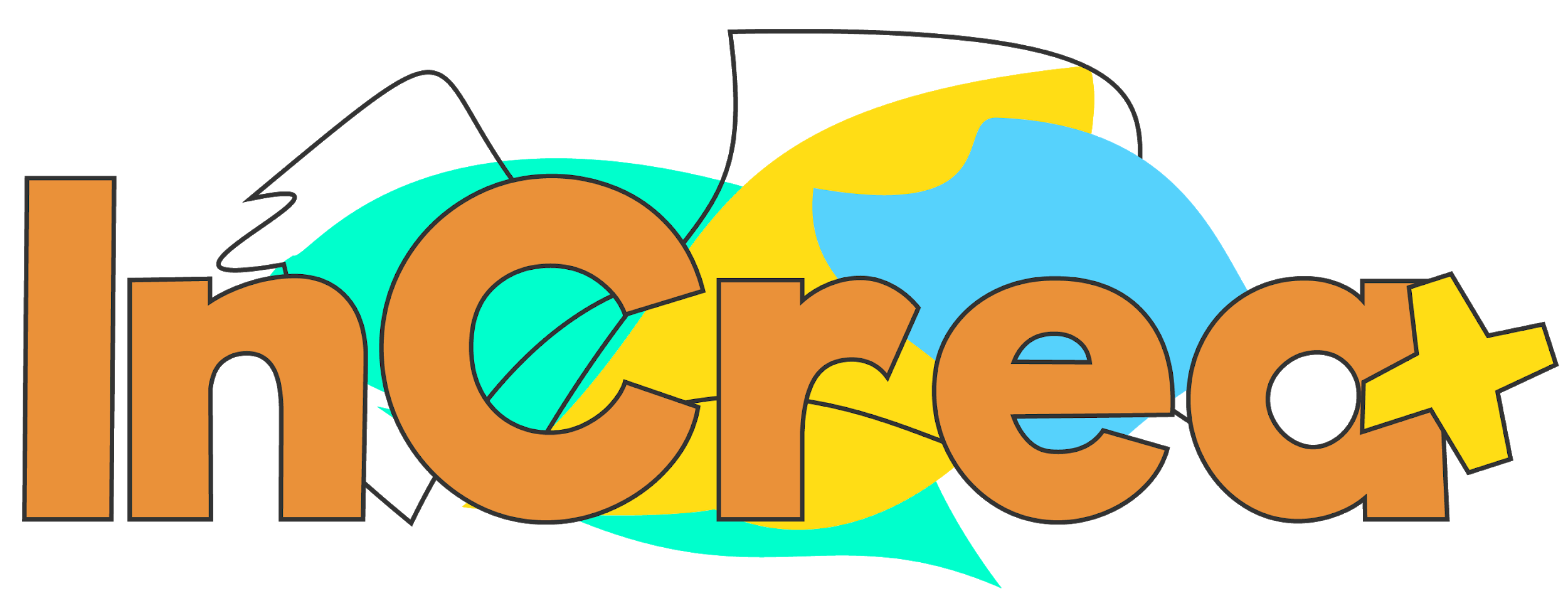 Приобщаващо творчество чрез образователно създаване на изкуство
ОБУЧЕНИЕ ПО УЧЕБНАТА ПРОГРАМА
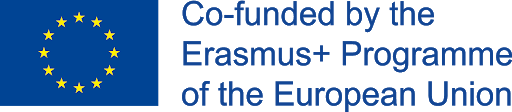 This project has been funded with the support from the European Union.
This material reflects the views only of the author, and the Commission cannot be held responsible for any use which may be made of the information contained therein.
Умения на 21 век и приобщаващо образование
[Speaker Notes: USE THIS SPACE TO ADD NOTES FOR THE TRAINERS]
Цели
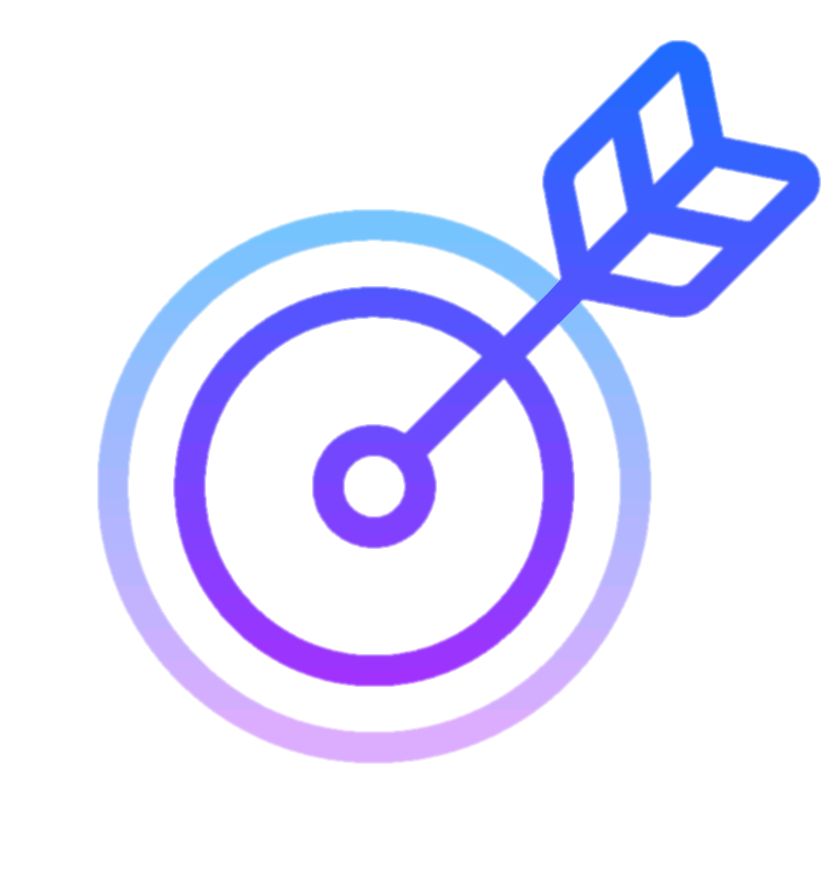 Ключови компетентности
Умения на 21 век
Приобщаващо образование
Принципи на приобщаващото образование
Основание за приобщаващото образование
Аспекти на приобщаващото образование
Ползи от приобщаващото образование
Приобщаващи училища
ВЪВЕДЕНИЕ
Умения на 21 век – висши умения и насоки в ученето, които учениците е нужно да развият, за да са успешни в ерата на информацията.

Достъп до информация – важен индикатор за нивото на развитие

Образованиe:
Важен инструмент за световната политика и икономика за възпитание на квалифицирана човешка работна сила
Едно от човешките права е, че всички хора трябва да имат достъп до равни възможности без дискриминация
КЛЮЧОВИ КОМПЕТЕНТНОСТИ
[Speaker Notes: USE THIS SPACE TO ADD NOTES FOR THE TRAINERS]
КЛЮЧОВИ КОМПЕТЕНТНОСТИ
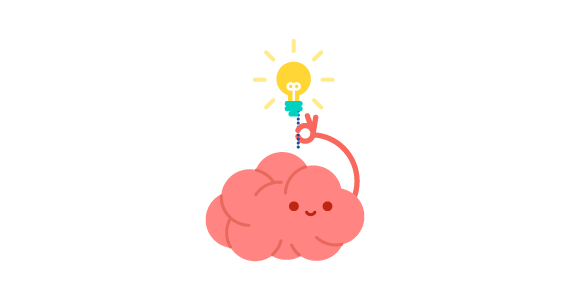 Помислете, разделете се по двойки и споделете :
Каква е вашата дефиниция на ключовите компетентности?
Какво представляват ключовите компетентности за човешкото образование и развитие?
[Speaker Notes: Насърчете участниците да отговорят на двата въпроса и след това ги накарайте да сравнят идеите си със следващите два слайда.]
КЛЮЧОВИ КОМПЕТЕНТНОСТИ
Ключови компетентности

Онези компетентности, които e нужно да бъдат развити от всеки човек за целите на неговата/нейната реализация и лично развитие, заетост, социално приобщаване, устойчив начин на живот, успешен живот в мирно общество, здравословно управление на живота и активно гражданство.
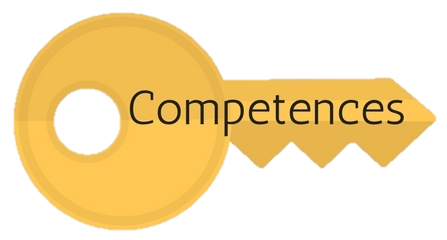 [Speaker Notes: Определение според препоръката на Европейския съвет – 2018 г. 
Ключовите компетентности се развиват като се има предвид перспективата за учене през целия живот, от ранно детство до учене през целия живот, чрез формално, неформално и самостоятелно учене във всички контексти, включително семейство, училище, работно място, квартал и други общности.]
КЛЮЧОВИ КОМПЕТЕНТНОСТИ
Европейският съвет е определил 
8 ключови компетентности

Езикова грамотност
Многоезикова компетентност
Математическа компетентност и компетентност в областта на точните науки, технологиите и инженерството
Цифрова компетентност
Личностна компетентност, социална компетентност и компетентност на умения за учене
Гражданска компетентност
Предприемаческа компетентност
Компетентност за културна осведоменост и изява
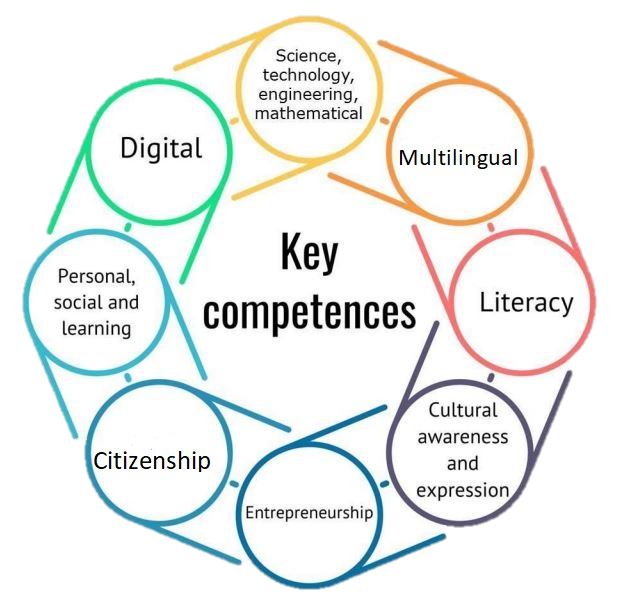 КЛЮЧОВИ КОМПЕТЕНТНОСТИ
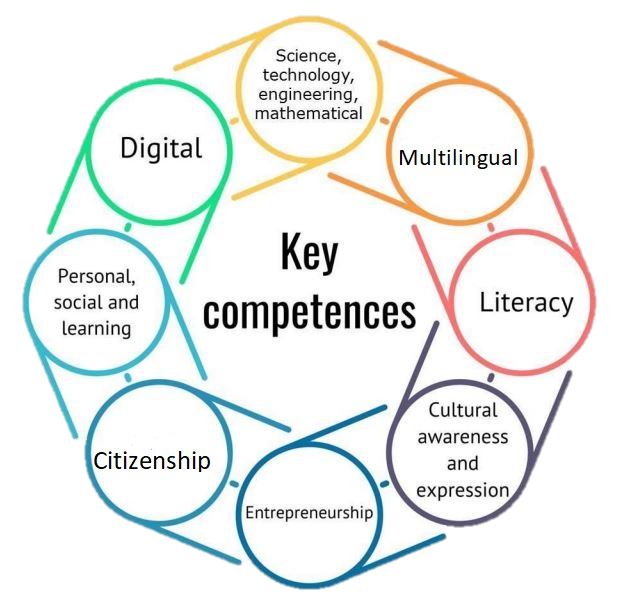 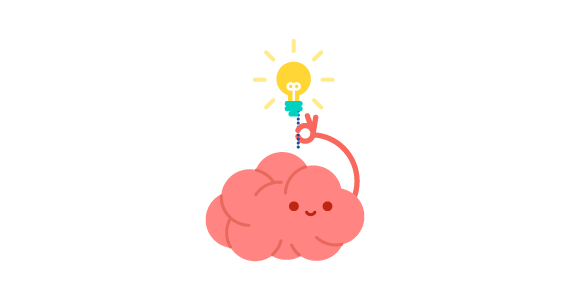 Помислете, разделете се 
по двойки и споделете :
Създайте мисловна карта как и от къде могат учениците да се сдобият с тези компетентности.
[Speaker Notes: Организирайте участниците по групи и ги помолете да създадат карта за това къде и как могат да помогнат на учениците да придобият тези компетентности. След групов доклад, накарайте ги да сравнят своите констатации с информацията на следващия слайд.]
КЛЮЧОВИ КОМПЕТЕНТНОСТИ
Пример за мисловна карта как и къде се придобиват тези умения.

Подобна ли е на вашата карта?

Споделете опита си как помагате на учениците да развият умения на 21 век извън училище и неформално? Какви предизвикателства сте срещнали?
УМЕНИЯ НА 21 ВЕК
[Speaker Notes: Един от проблемите на образованието и например съвсем конкретно на образователни системи като Щатската (No child left behind), която всъщност изоставя милиони деца, в която има 60% отпадащи от гимназия, а в някои райони с коренно население дори този процент достига 80%, е че децата, които остават обхванати в образователната система не преминават през вълнуващо, обогатяващо преживяване, а просто някак оцеляват. 
Има три принципа, на базата на които човешкият живот процъфтява: 
Хората са естествено различни и многообразни, поради което фокусирането в отчитането и измерването на успехи в една сфера, например STEM, без да спорим изобщо за значимостта на обхванатите предмети, е ограничаващо; 
Поддържане на вроденото ни любопитство – когато то е събудено, учителят не е нужно да прави твърде много усилия, за да постигне целта, защото децата са природно подготвени да учат. Вместо това, често децата и учителите са принудени да следват рутинни алгоритми вместо да активират силата на въображението и любопитството. 
Хората са природно креативни. Вместо това, отново ние имаме култура на стандартизацията. 
Изкуството е важно, защото то говори на части от детското същество, които нищо друго не докосва. Дали е само на детското същество ... Онези образователни системи, от които учениците не отпадат, са тези, които стъпват на идеята за човешката креативност, уникалност и любопитство, които издигат учителите на изключително високо ниво и инвестират в тяхното развитие и благополучие, защото са наясно, че тази инвестиция, не е разход и на последно място – те дават свобода на училищата, не са в режим на командване и контрол. Проблемът е, че образованието не се случва в кабинетите на политиците, а в класните стаи, с участници – учители и ученици – и ако мнението на последните бъде премахнато от уравнението, образованието просто спира да функционира. (Сър Кен Робинсън – дъжд в Долината на смъртта, цитат от Бенджамин Франклин – има 3 типа хора, такива, които са immovable, movable и такива, които се движат – много движещи хора, водят до движение, а движението до революция, от каквато имаме нужда ...)]
УМЕНИЯ НА 21 ВЕК
КОНТЕКСТ
Какво са уменията на 21 век и защо са важни?

В бъдеще ще е необходимо децата да могат да:
мислят критично
оценяват обективно получената информация 
създават оригинални идеи
работят в екип
се учат постоянно, както и да променят и анализират себе си
[Speaker Notes: Модерният свят: неспокоен, динамичен и изискващ. Темпът на живот ни принуждава да бъдем активни, отворени и готови за промяна.]
УМЕНИЯ НА 21 ВЕК
Основните умения на 21 век:

творчество
критично мислене
разрешаване на проблеми
комуникация
сътрудничество

              &

лидерство
личностно израстване
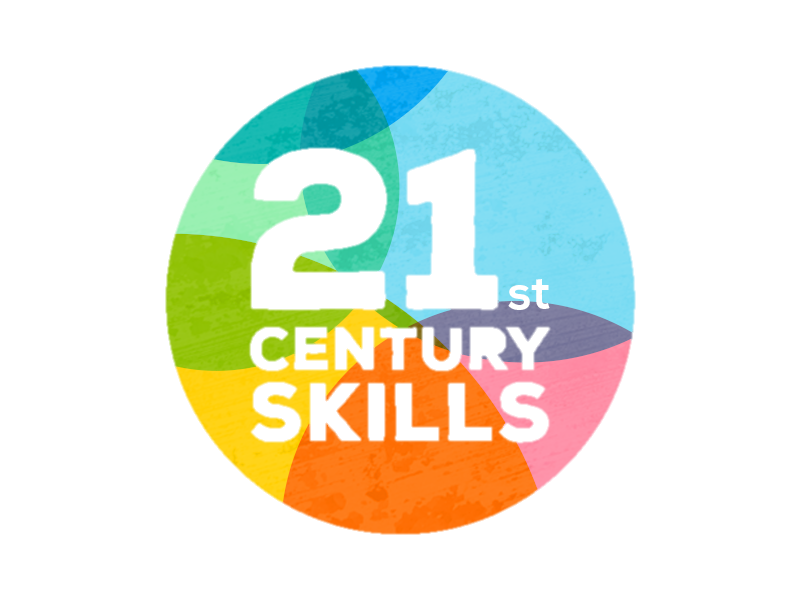 [Speaker Notes: Креативност (творчество): способността да се действа в различни ситуации без известно решение. Включва задаване на въпрос, обяснение и интуитивно въображение, комбиниране на несъвместими елементи, както и способност за работа в екип с инакомислещи. 
Критичното мислене: сега е по-актуално от всякога, защото в днешно време сме изправени пред ситуации, в които трябва да разграничим правилната информация от фалшивата, за да избегнем манипулация. 
Лидерство и личностно израстване: това са умения, които помагат на хората да разберат и преосмислят кои са и какво желаят. Те ще накарат хората да се учат, да растат, да постигат цели и да поемат отговорности. Изключително важно за една отговорна и гъвкава образователна система: развитието на способността за учене, която е неотделима от идеята за учене през целия живот. 
ВАЖНО: да се изгради мост между човешките умения и мъдростта. Уменията могат да бъдат преподавани и подобрявани много бързо. Мъдростта се извлича от опита.]
УМЕНИЯ НА 21 ВЕК
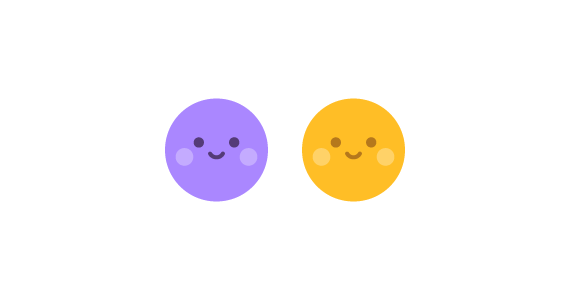 Помислете, разделете се по двойки и споделете: 
Изберете си едно умение. Какъв артистичен подход бихте използвали за да могат учениците ви да развият това умение?
[Speaker Notes: Необходимостта от развитие на тези умения произтича от факта, че трябва да отглеждаме хора, които могат да отговорят на изискванията на 21-ви век. 
Важно е тези умения да се преподават още от началното училище, тъй като началното училище е много важна стъпка в полагането на основите на уменията, които хората ще използват в живота си, като вземане на решения, самостоятелно мислене, решаване на проблеми и критично мислене. 
В 21-ви век е много важно да се отглеждат хора, които не само имат достъп до информация, но и които могат да произвеждат знания, да си сътрудничат и работят в екипи, да поемат отговорност, да имат устни и писмени комуникационни умения, да мислят, да бъдат креативни, гъвкави, да проучват и имат компетентност за решаване на проблеми. Възможно е учениците да се развиват познавателно, социално и емоционално само ако могат да общуват ефективно, да развиват езиковите си умения и да използват родния си език правилно и с тънкостите му. Тези компетенции са в съответствие с уменията на 21-ви век.]
УМЕНИЯ НА 21 ВЕК
[Speaker Notes: Комуникация: технологията се развива бързо и все повече, което води до бърза комуникация. Следователно да бъдеш успешен означава бързо да се адаптираш към новото. 
Адаптирането се осъществява чрез комуникация. Имаме все повече достъп до информация чрез Интернет и затова технологията и информационната грамотност са толкова важни. 
Иновации: този нов постоянно променящ се свят очаква хората да произвеждат нови неща и да са в крак с промените. Тези умения са тясно свързани с ученето през целия живот. Чрез дейности за учене през целия живот учениците могат да развият своите знания и компетентности по отношение на лични, граждански, социални и/или трудови умения.]
ПРИОБЩАВАЩО
ОБРАЗОВАНИЕ
ПРИОБЩАВАЩО ОБРАЗОВАНИЕ
[Speaker Notes: Приобщаващо образование: философия, която обединява ученици, семейства, преподаватели и членове на обществото с цел приемане, принадлежност и превръщане в общество. 
Предразсъдъците и негативните нагласи водят до изключване и дискриминация и следователно една приобщаваща образователна система е от изключително значение за изграждането на общество с висококвалифицирано образователно преживяване и без дискриминация. Когато се прилага приобщаващо образование, хората, които се нуждаят от специално образование, се възползват от него, както социално, така и академично.]
ПРИОБЩАВАЩО ОБРАЗОВАНИЕ
Принципи
Кои са основните принципи на ПО?

Всички деца трябва да имат възможност да се изразяват и да го правят по начин, който умеят.
Адаптирането трябва да е съобразено с нуждите на учениците.
Необходимо е да се използват ефективно съвременните технологии.
Приобщаването трябва да се разглежда не само в контекста на физически, но и на когнитивни, социални, емоционални и образователни дейности.
Промените за учениците в класната стая трябва да се правят без да бъдат анализирани и без да се насочва вниманието към тях.
ПРИОБЩАВАЩО ОБРАЗОВАНИЕ
Дискриминация
ДИСКРИМИНАЦИЯ 

Ситуация, в която човек не може да ползва човешките си права и други законови права наравно с другите хора поради несправедливо разграничаване при упражняването на политики, закони и отношение (Амнести интернешънъл).

                   Директна дискриминация                 Индиректна дискриминация
[Speaker Notes: Дискриминацията между хората започва от ранна възраст на база пол, доход, етнически произход, езиците, които се говорят, религиите, в които хората вярват, наличието на увреждане или напълно други причини. Днес, за съжаление, това разграничение пречи на всяко дете да има възможността да получи еднакво образование и да участва в социални и културни дейности. 
Дискриминацията е процес, свързан с всички негативни нагласи и поведения, които се подхранват от предразсъдъци към членове на дадена група. 
Пряка дискриминация: неравнопоставено третиране на човек, група или сегмент от обществото поради различия във вярата, езика, религията или етническата принадлежност и т.н. Форми на проява: открити подигравки, очерняне, до разпространение на реч на омразата, която подбужда към дискриминация. 
Непряка дискриминация: нагласи, които са трудни за разпознаване, действат чрез намек или косвени форми на изразяване или понякога дискриминират определени сегменти по отношение на ефекти за последните, въпреки че не създават никакви привидно проблемни ситуации. „Игнорирането“ е такава форма на дискриминация. Пример за този вид дискриминация е, че в класната стая учителят игнорира изказванията на ученик, възприеман като палав, и се интересува повече от изявленията на успешния ученик.]
ПРИОБЩАВАЩО ОБРАЗОВАНИЕ
Прочетете казусите и решете, кой тип дискриминация описват:
Директна дискриминация
Индиректна дискриминация
A. Учител активно убеждава момиче да се откаже да запише инженерен курс като й казва, че това не е подходящ предмет за момичета.
Индиректна
Директна
Б. Предпочитате дете, чийто родител също е бил ученик на училището. В същото време няма такива предпочитания за децата на мигранти.
Индиректна
Директна
Indirect
ПРИОБЩАВАЩО ОБРАЗОВАНИЕ
Прочетете казусите и решете, кой тип дискриминация описват :
Indirect discrimination
Индиректна дискриминация
Директна дискриминация
A. Учител принуждава децата на мигранти, чийто майчин език не е английски, да седят в дъното на класната стая, разделени от останалите ученици.
Индиректна
Директна
Б. Училище разрешава на учениците да се запишат за екскурзия в чужбина само ако имат не повече от 5% отсъствия. Дете с дългосрочно здравно състояние има много отсъствия по здравословни причини и не бива допуснато до екскурзията.
Директна
Индиректна
Indirect
ПРИОБЩАВАЩО ОБРАЗОВАНИЕ
Дискриминация
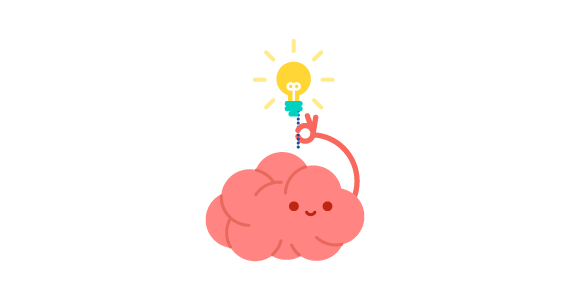 Помислете и споделете: Помислете за собствения си опит свързан с дискриминацията в училище и споделете казус с колегите си. Как беше разрешен казусът?
ПРИОБЩАВАЩО ОБРАЗОВАНИЕ
Основание за приобщаващото образование
Основание за приобщаващото образование
Образователно основание
Социално основание
Икономическо основание
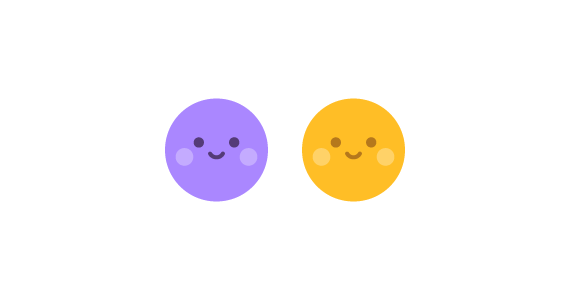 Групова работа: Създайте мисловна карта с образователните, социални и икономически основания за приобщаващото образование. След това сравнете картите и обсъдете с колегите си.
[Speaker Notes: Разпределете участниците в групи. Помолете ги да създадат своите мисловни карти и след това да ги споделят и обсъждат с колеги. 
За повече подробности вижте информацията по-долу: 
Образователна обосновка: 
Приобщаващите училища разработват методи на преподаване, които отговарят на индивидуалното разнообразие и това е в полза на всички ученици.
При диференцирано/диверсифицирано преподаване, базирано на образователните постижения на ученика и индивидуалните нужди вместо стандартно преподаване, е много по-вероятно всички ученици да участват и да се възползват от учебните процеси. 
Б. Социална обосновка: 
Приобщаващите училища ще създадат основата за по-справедливо и приобщаващо общество чрез промяна на отношението. 
В. Икономическа обосновка: 
- Училищата, които обучават всички ученици заедно, струват по-малко от по-сложна образователна система, в която се създават различни училища за различни групи ученици.]
ПРИОБЩАВАЩО ОБРАЗОВАНИЕ
Ползи
Какви са ползите от ПО за учениците?
1
2
3
4
5
Учениците със СОП могат да получат качествено образование за да учат в университет, да овладеят професия и да станат пълноправни и независими членове на обществото.
Всички ученици могат да развият човешките качества емпатия, толерантност, търпение и др.
Всички ученици имат равни права независимо от възрастта, пола и способностите им.
Всеки ученик може да получи индивидуална помощ от учителя.
Учениците със специални потребности могат да придобият социални и комуникативни умения.
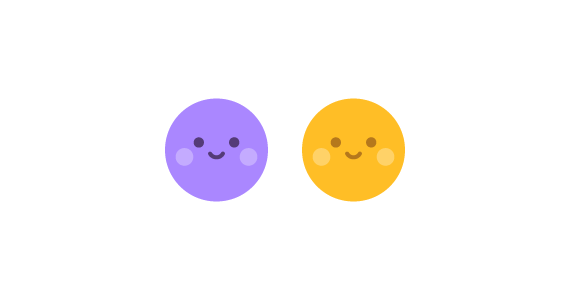 Групова работа: Изберете една полза и дайте примери. Споделете и обсъдете наученото с всички колеги.
[Speaker Notes: Групова работа: Разпределете учениците в групи, като всяка група се фокусира върху ползата и я илюстрира от своя опит. Групите споделят и обсъждат своите констатации с цялата група.]
ПРИОБЩАВАЩО ОБРАЗОВАНИЕ
Приобщаващи училища
[Speaker Notes: Доколко сте съгласни с това определение за приобщаващи училища? Какво би било вашето определение?]
ПРИОБЩАВАЩО ОБРАЗОВАНИЕ
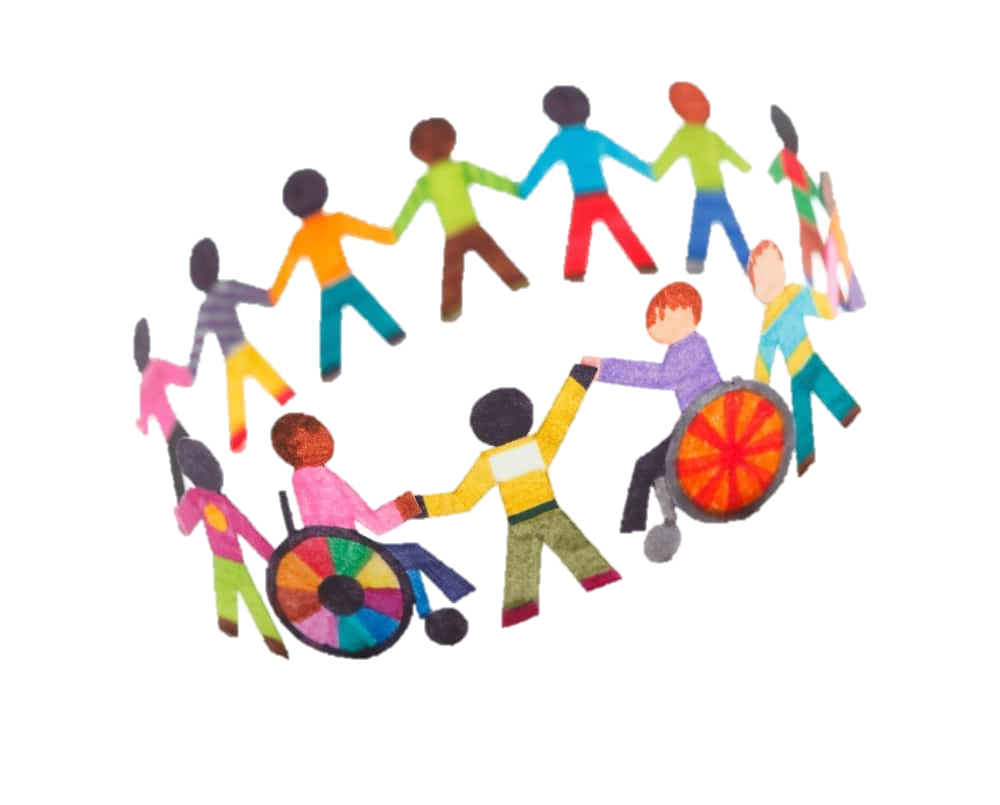 Отдадено лидерство
Демократична среда на учене
Подкрепяща училищна култура
Приобщаващо съдържание
Приобщаващо преподаване
Приобщаващо управление на класната стая
АСПЕКТИ НА ПРИОБЩАВАЩОТО ОБРАЗОВАНИЕ
ПРИОБЩАВАЩО ОБРАЗОВАНИЕ
Дейност с пъзел
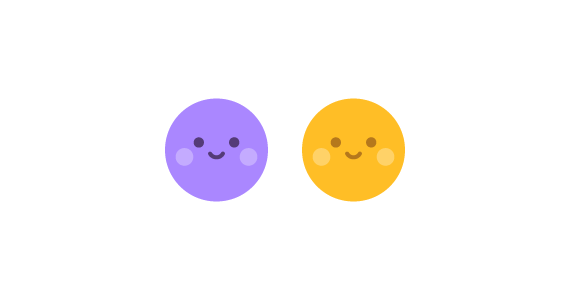 Групова работа:  Разделете се на 6 групи. Всяка група ще подготви плакат, с който да обясни на другите групи един от шестте главни принципа на приобщаващото образование. Всяка от групите е експерт по един от тези принципи.
[Speaker Notes: Разпределете участниците в 6 групи. Всяка група трябва да подготви постер за дадена функция на приобщаващото образование. След това те трябва да представят своята работа на другите групи и да отговорят на техните въпроси относно тази конкретна функция. Участниците могат да използват материала или да правят проучване в интернет. Насърчавайте дискусиите.]
Заключения
      
Международни регулации (Акт за правото на образование, 2009г.) осигуряват образование за всички деца, независимо от каста, религия и способности. 

Приобщаване повече от метод за обучение на ученици с увреждания.

Едно добро приобщаващо образование всички ученици имат възможност да участват равнопоставено във всички аспекти на образователния процес.

Умения на 21 век тясно свързани с учене през целия живот.
[Speaker Notes: Едно приобщаващо общество трябва да се изгради чрез приобщаващ подход. Включването означава, че всяко дете, независимо от интензивността и тежестта на проблемите, които трябва да преодолява, е ценен член на обществото и е способно да участва в това общество. 
Важно е всички участници (възпитатели, родители и лидери на общността) да работят заедно за създаването на по-добри и по-приобщаващи училища. 
Важно е да се повиши осведомеността за примери за деца и възрастни с увреждания, които успяват в приобщаващото образование и в живота извън училище. 
Чрез учене през целия живот учениците ще развият своите знания и компетентности от гледна точка на лични, граждански, социални и/или трудови умения, които ще стъпват на подход, подходящ за изискванията на възрастта.]
ГРУПОВИ ДЕЙНОСТИ/ДИСКУСИИ
Коя е най-важната цел и практика на приобщаващото образование?
Каква е възможността на вашето училище да отговори ефективно на нуждите от развиване на компетентността на децата и младежите?
Каква пречка може да спре или дори да направи невъзможно това?
Каква е ролята на учителите в тази посока? Как са подготвени за това?

Как могат училищата и учителите да създадат гостоприемна и фокусирана среда, която приобщава, мотивира и предизвиква всички учащи?
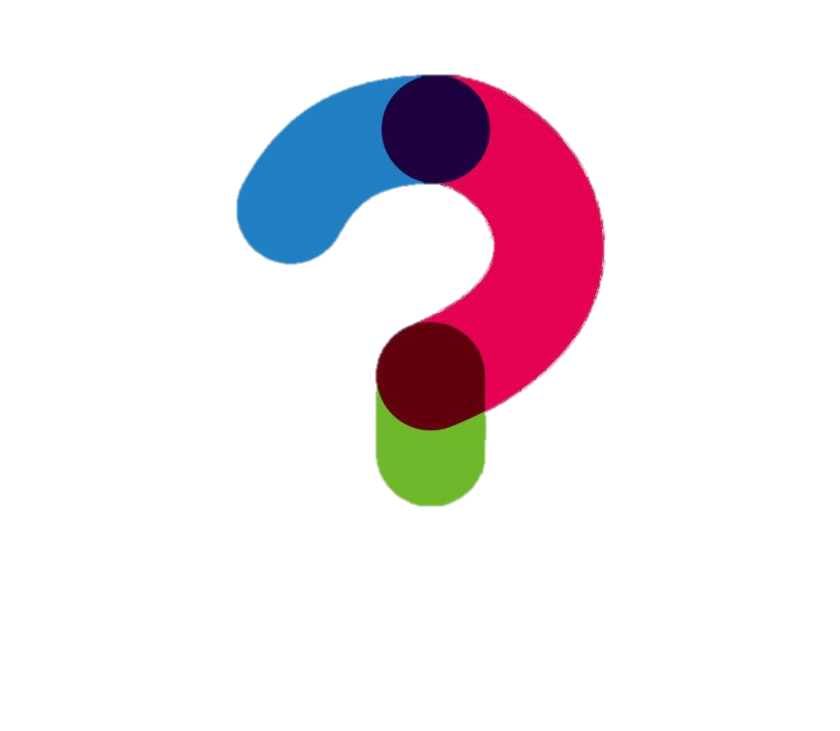 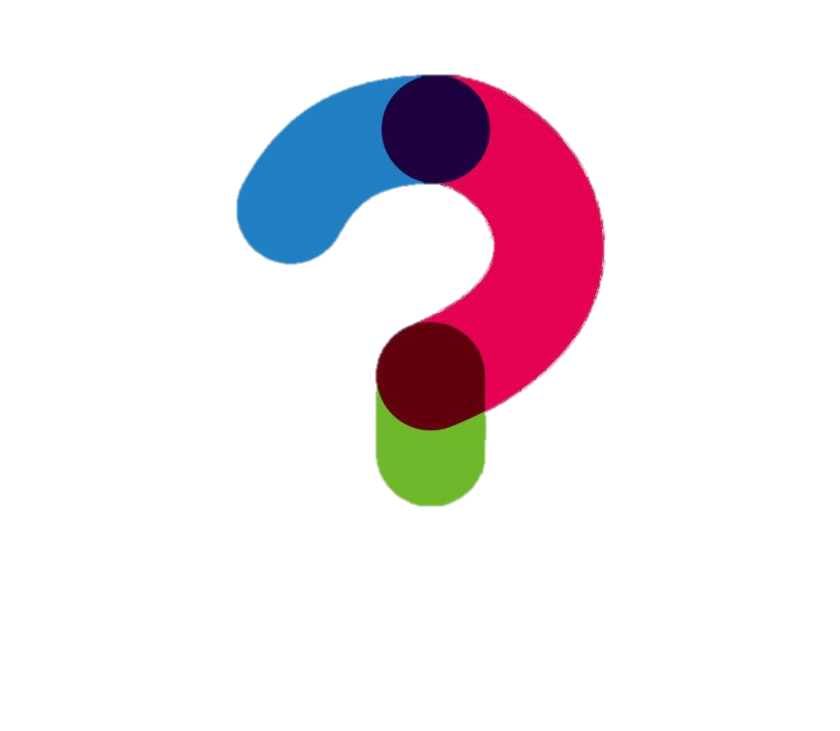 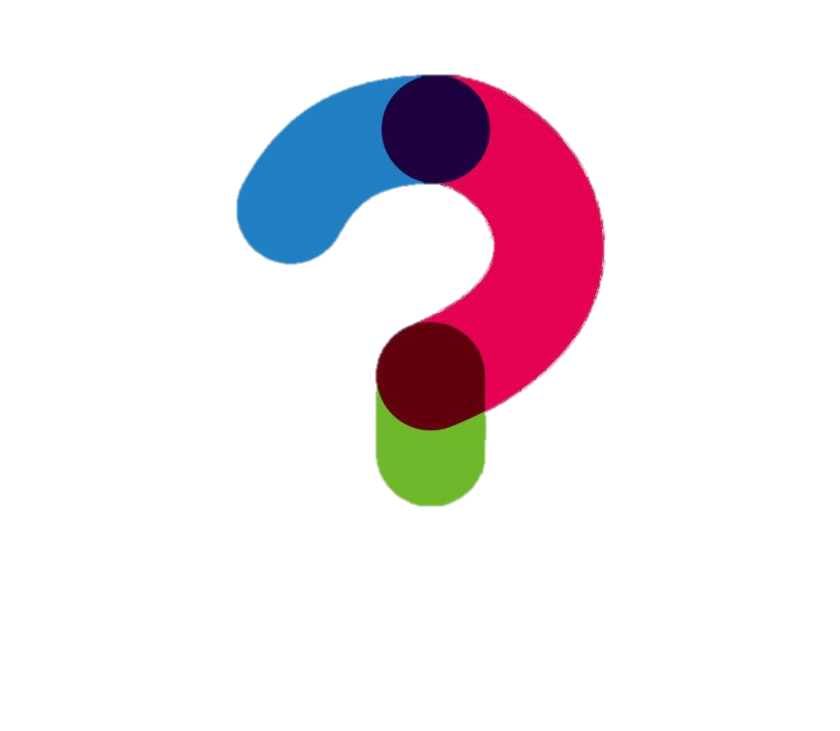 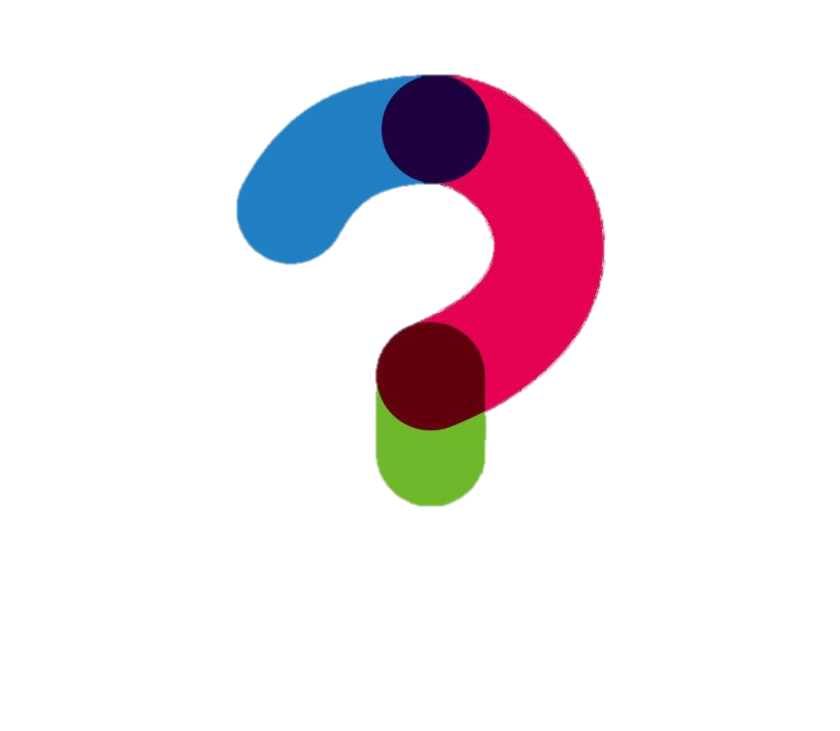 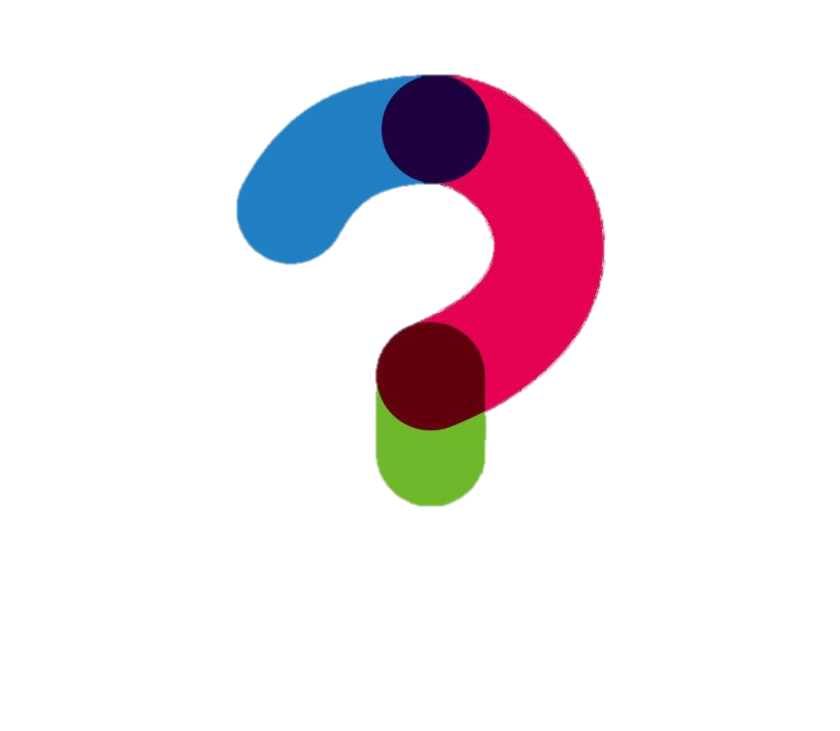 [Speaker Notes: Забележка: Някои от горните може вече да са били обсъждани. Насърчете въпросите, повдигнати от участниците в края на курса. 
Интегрирайте ключовите принципи на приобщаващото образование във всички програми. Следните ръководни принципи – справедливост, безопасност, лидерство и овластяване и непричиняване на вреда – трябва да бъдат отразени във всички усилия за внедряване на приобщаващото образование. 
Бележки на водещия: Покажете на участниците въпросите и ги насърчете да обмислят избора си у дома.]
ГРУПОВИ ДЕЙНОСТИ/ДИСКУСИИ
Какво означава за вас приобщаващо преподаване? Гледайте видеото и дискутирайте: https://www.youtube.com/watch?v=-akUss3uj0M
До колко сте съгласни със следното твърдение: „Преподаването в приобщаваща класна стая изисква учителите да притежават следните три неща: Сърце (отдаденост), Глава (критично познание) и Ръце (практически стратегии).“
Как изглежда демократичната учебна среда? Как можете да изградите такава среда?
Какви стратегии можете да приложите за създаването на положителна училищна култура?
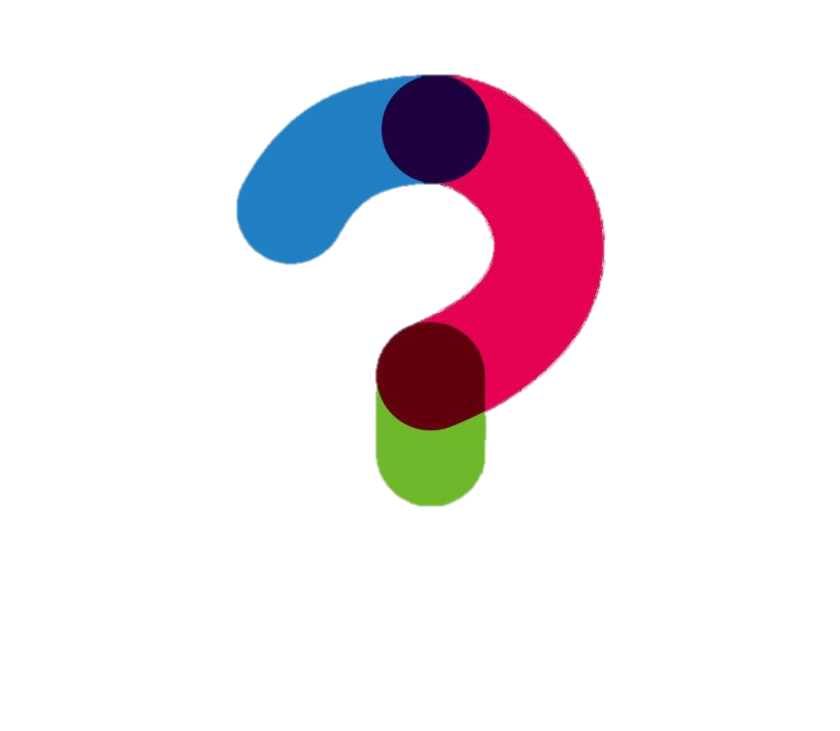 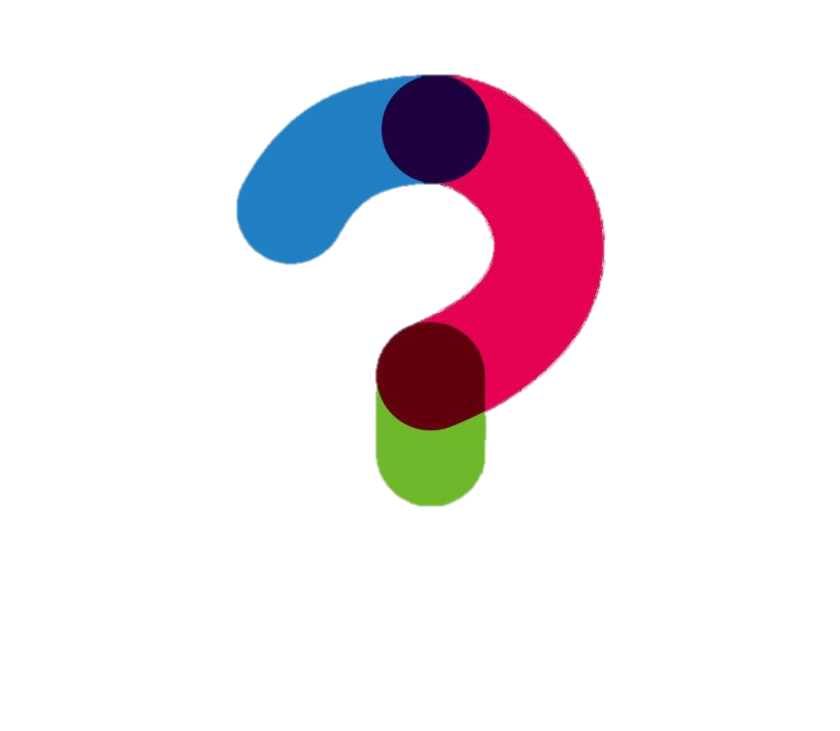 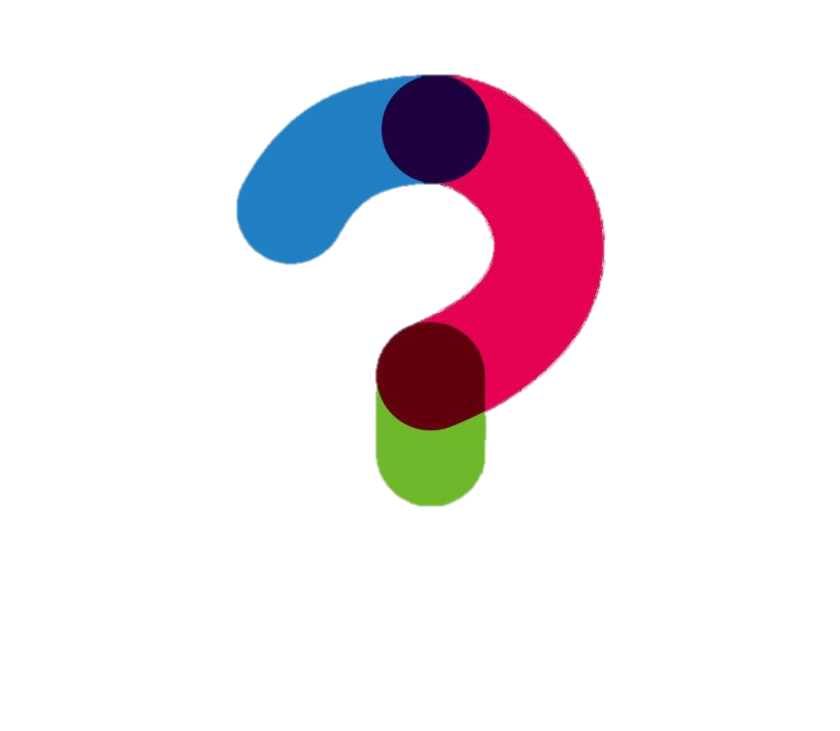 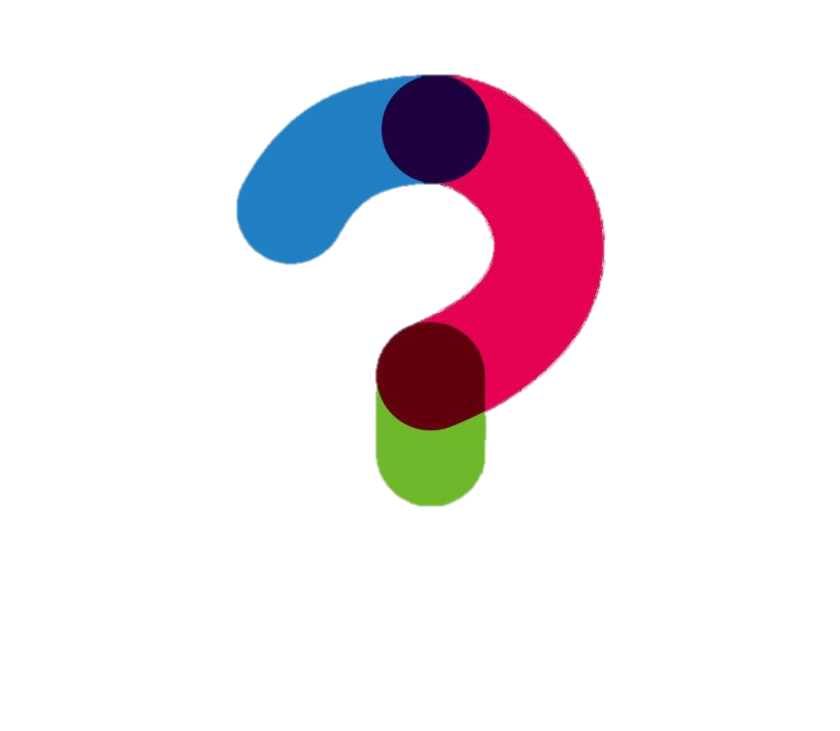 [Speaker Notes: Забележка: Някои от горните може вече да са били обсъждани. Насърчете въпросите, повдигнати от участниците в края на курса. 
Интегрирайте ключовите принципи на приобщаващото образование във всички програми. Следните ръководни принципи – справедливост, безопасност, лидерство и овластяване и непричиняване на вреда – трябва да бъдат отразени във всички усилия за внедряване на приобщаващото образование. 
Бележки на водещия: Покажете на участниците въпросите и ги насърчете да обмислят избора си у дома.]
ГРУПОВИ ДЕЙНОСТИ/ДИСКУСИИ
Кои мислите, че са най-важните елементи на приобщаващото лидерство? Защо? Гледайте видеото и обсъдете: https://www.youtube.com/watch?v=VWgX0pdpMV8
Какво прави съдържанието/учебната програма приобщаващи?
Защо е важен приобщаващият език?
Как можем да прегърнем достъпността за хората с различни видове способности?
Защо не са достатъчни само осъзнатост и приемане? Гледайте видеото и обсъдете: https://www.youtube.com/watch?v=m3dDnzyV0c4
Какви са вашите стратегии за културно приобщаващо управление на класната стая? Гледайте видеото и обсъдете: https://www.youtube.com/watch?v=UIQv6tsypHM
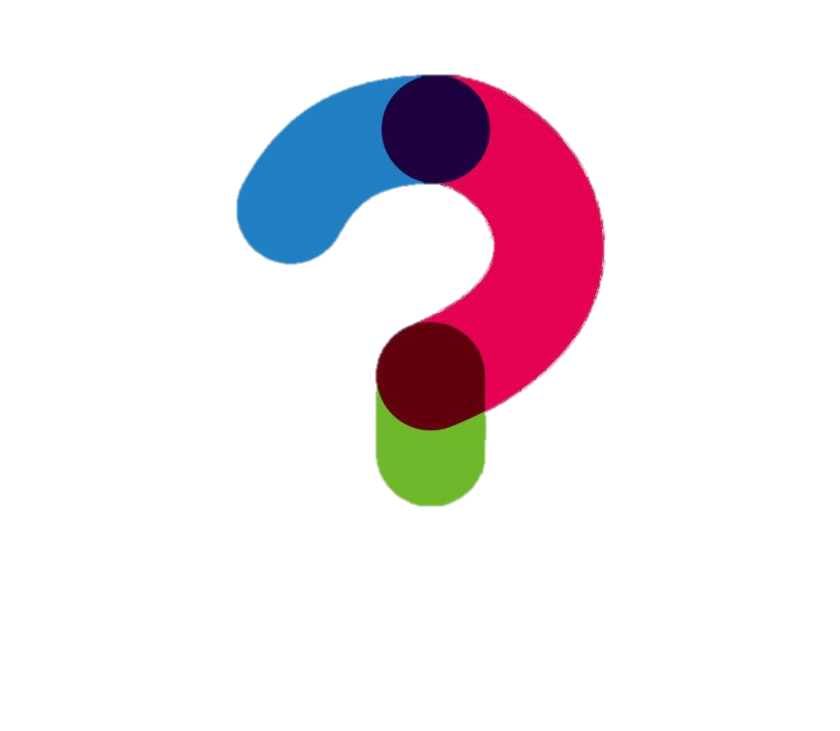 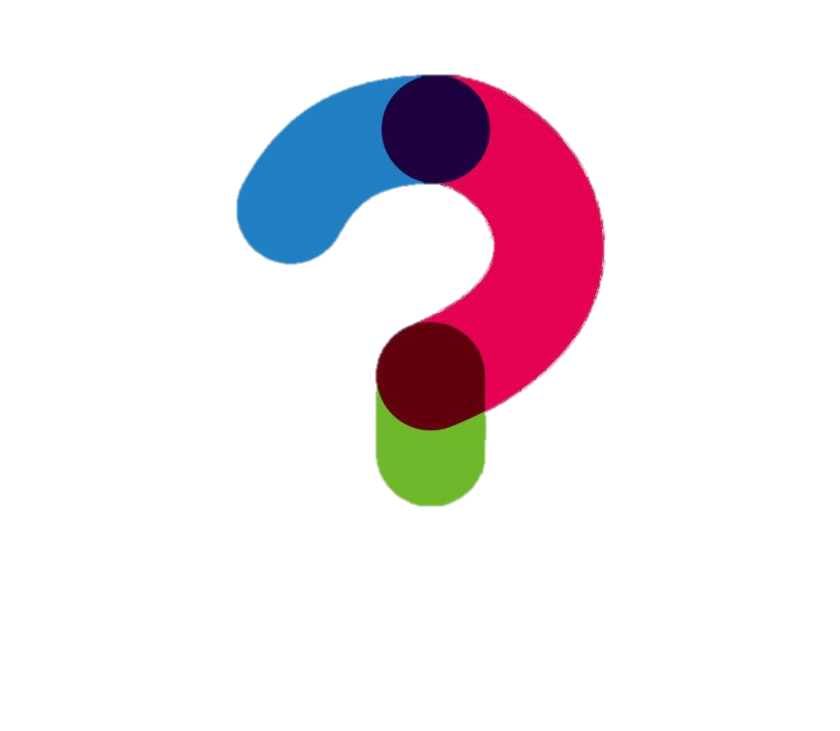 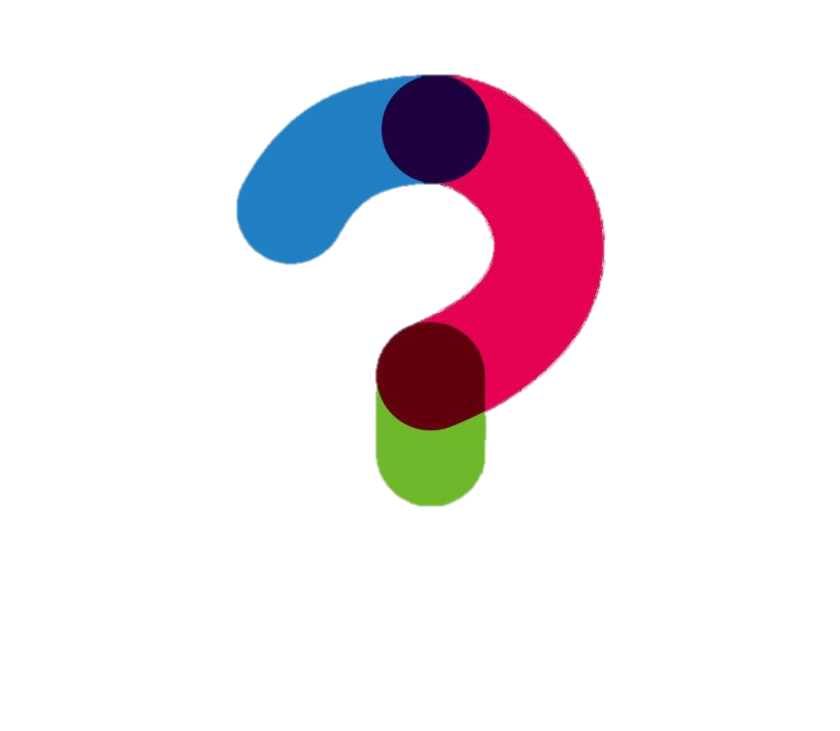 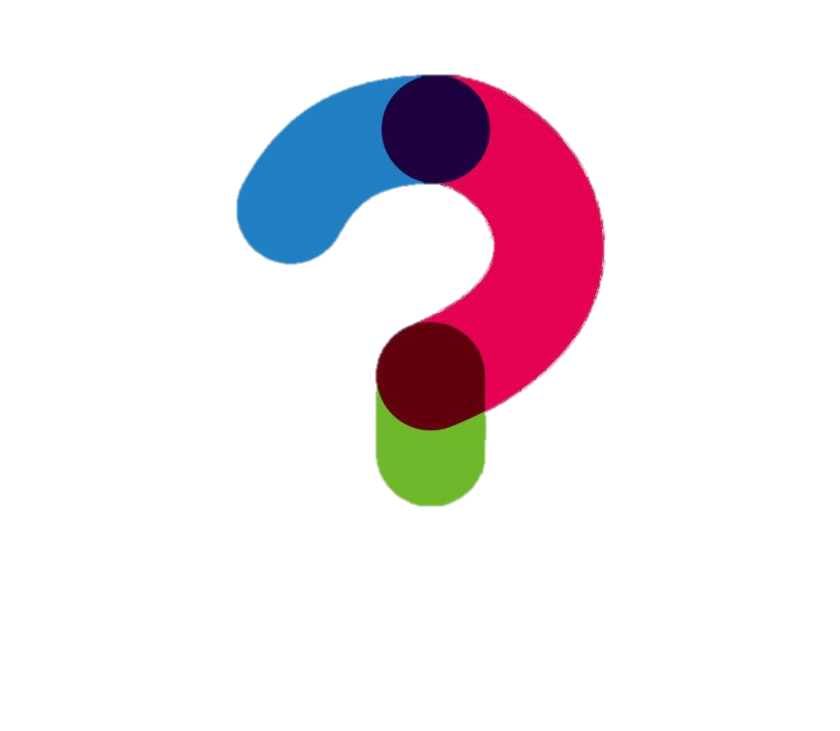 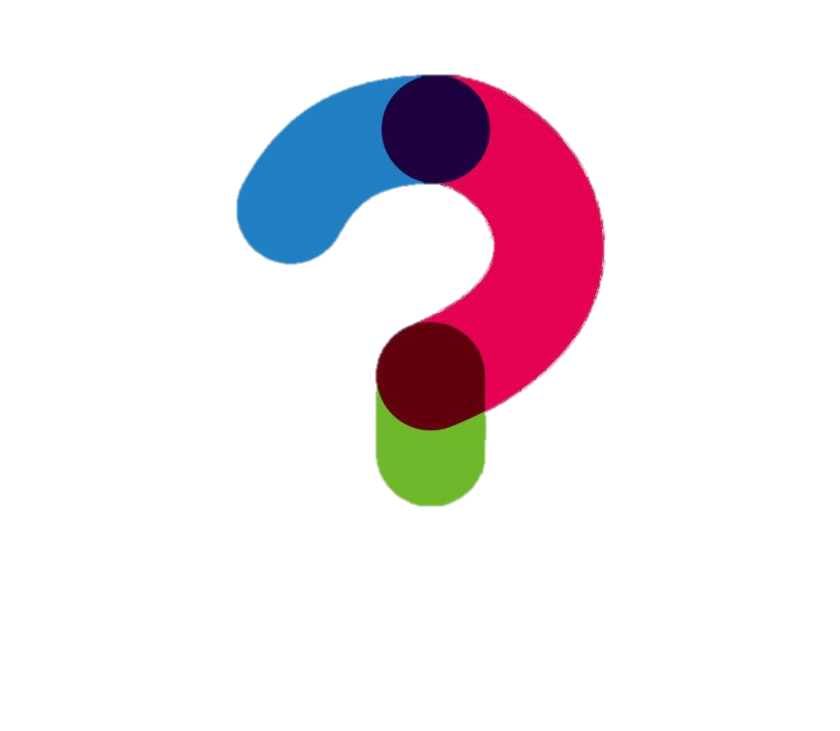 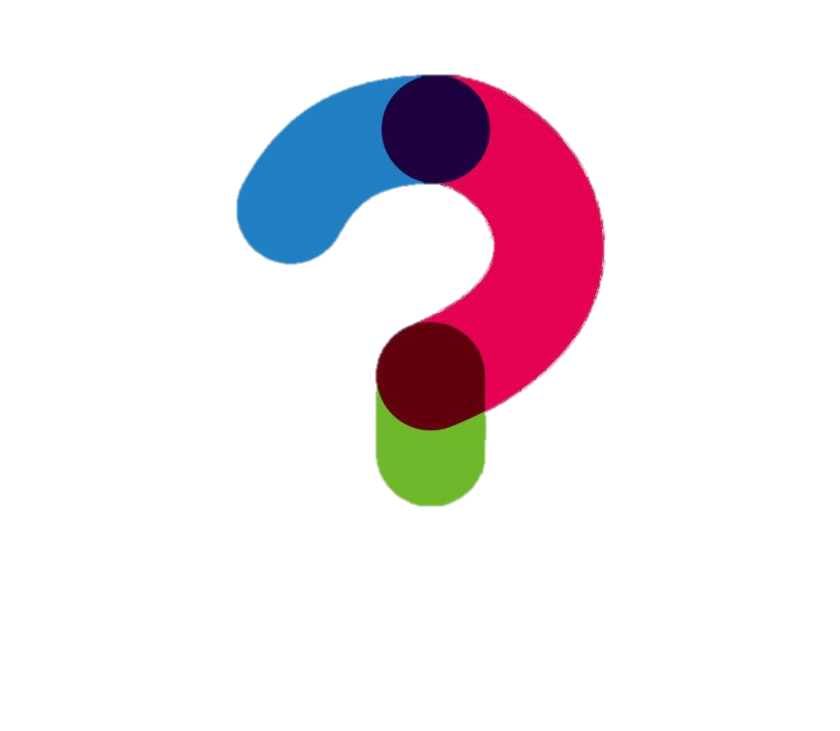 [Speaker Notes: Забележка: Някои от горните може вече да са били обсъждани. Насърчете въпросите, повдигнати от участниците в края на курса. 
Интегрирайте ключовите принципи на приобщаващото образование във всички програми. Следните ръководни принципи – справедливост, безопасност, лидерство и овластяване и непричиняване на вреда – трябва да бъдат отразени във всички усилия за внедряване на приобщаващото образование. 
Бележки на водещия: Покажете на участниците въпросите и ги насърчете да обмислят избора си у дома.]
Благодарим ви за вниманието!
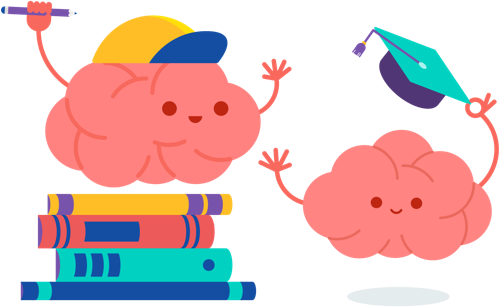